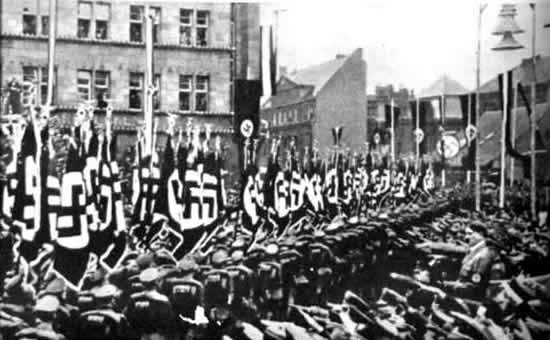 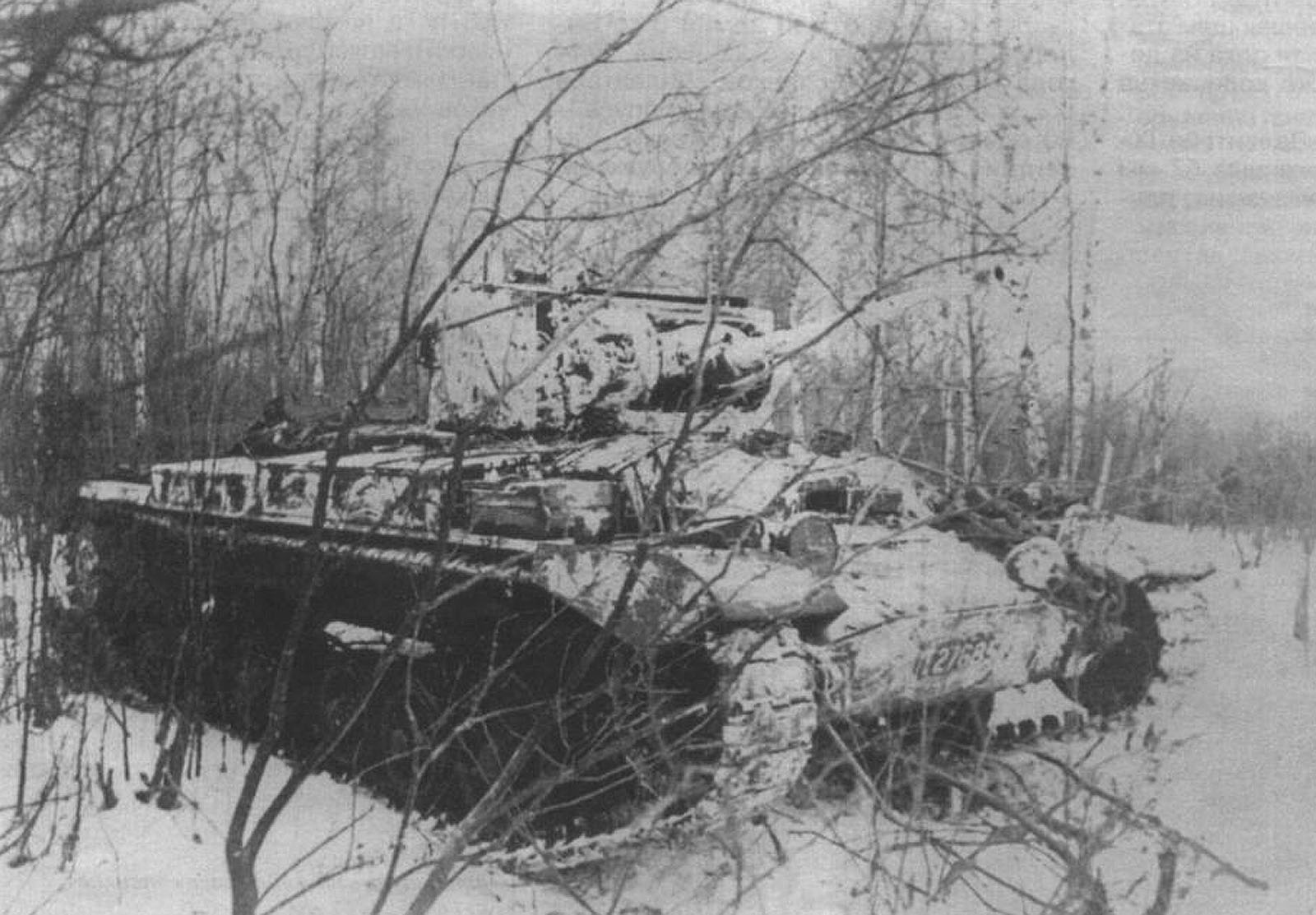 БИТВА 
ЗА
МОСКВУ
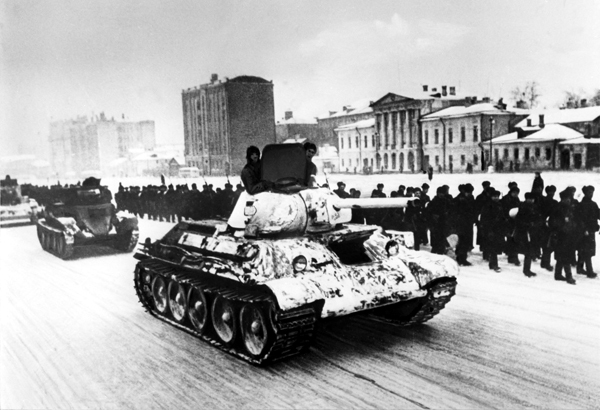 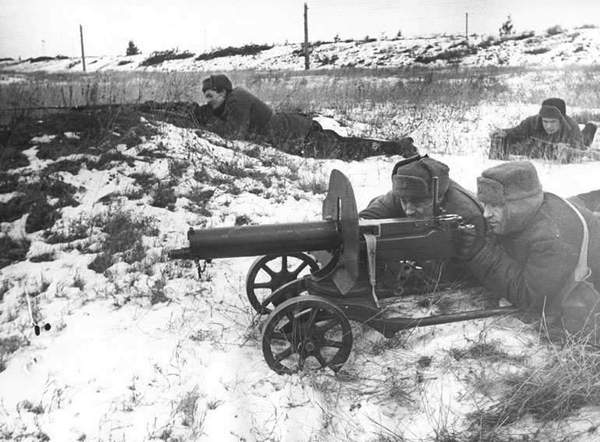 30 вересня – 6 грудня 1941 року
СПІВВІДНОШЕННЯ СИЛ
Група армії «Центр»
Радянські війська
1708 тис. чол.
13 500 гармат і мінометів
1170 танків
615 літаків.
1100 тис. чол.
7652 гармат і мінометів
774 танки
1 тис. літаків.
КОМАНДУВАЧІ СТОРІН
Ф. Бок
Г. Жуков
Перший етап(30 вересня - початок листопада 1941 р.)
Паради на честь річниці Жовтневої революції (7 листопад 1941)
Другий етап (15-18 листопада -початок грудня 1941р )
Третій етап (5 грудня 1941  – початок весни 1942 р.).
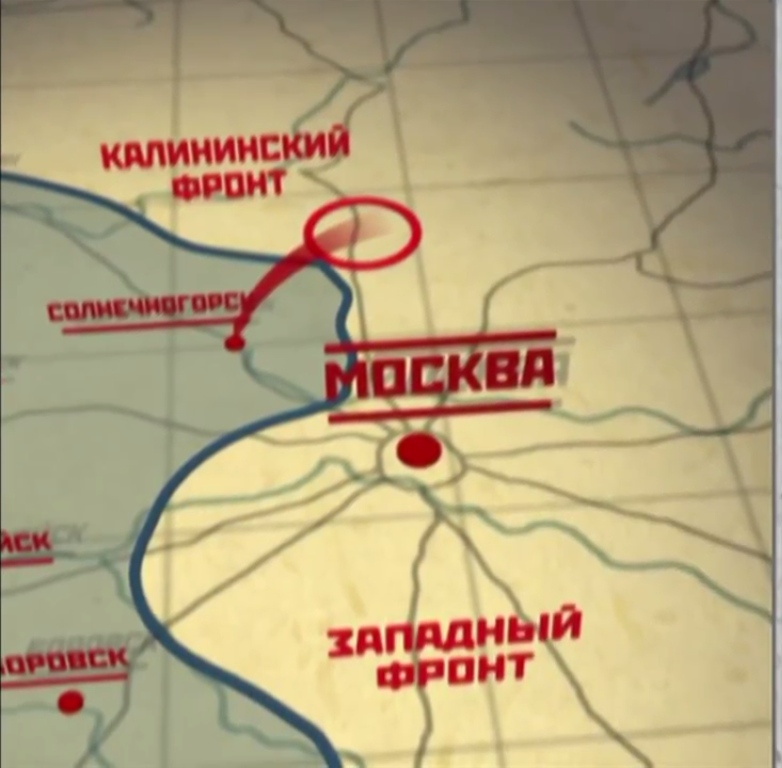 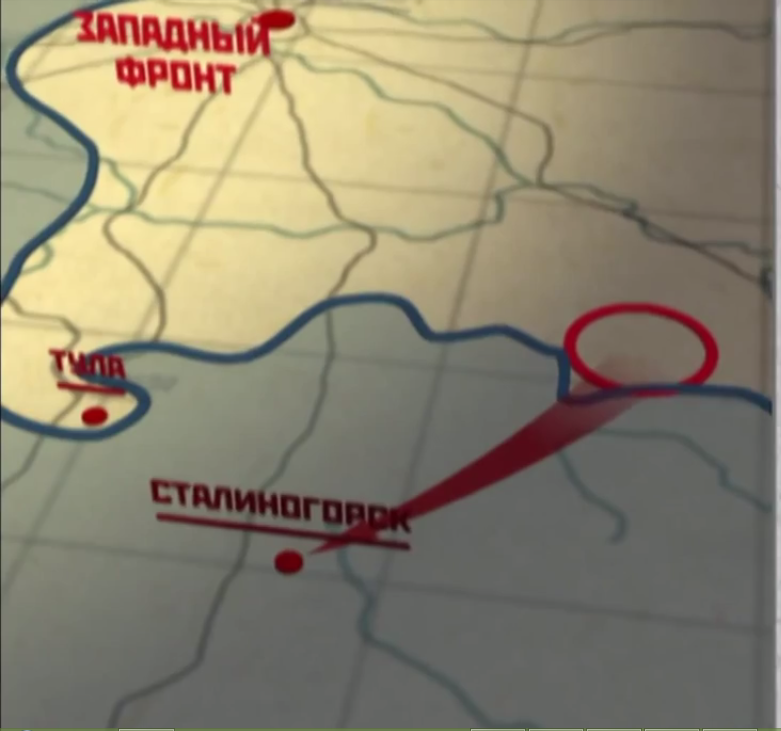 ВТРАТИ
Група армій «Центр»
СРСР
500 тис. чол.
1300 танків
2500 гармат 
15 тис. автомашин
1 806 123 чол.
4171 танків
24 478 гармат
983 літаків
НАСЛІДКИ
Стратегічна перемога Радянського Союзу
Тактична поразка Третього Рейху
Провал операції «Барбаросса»